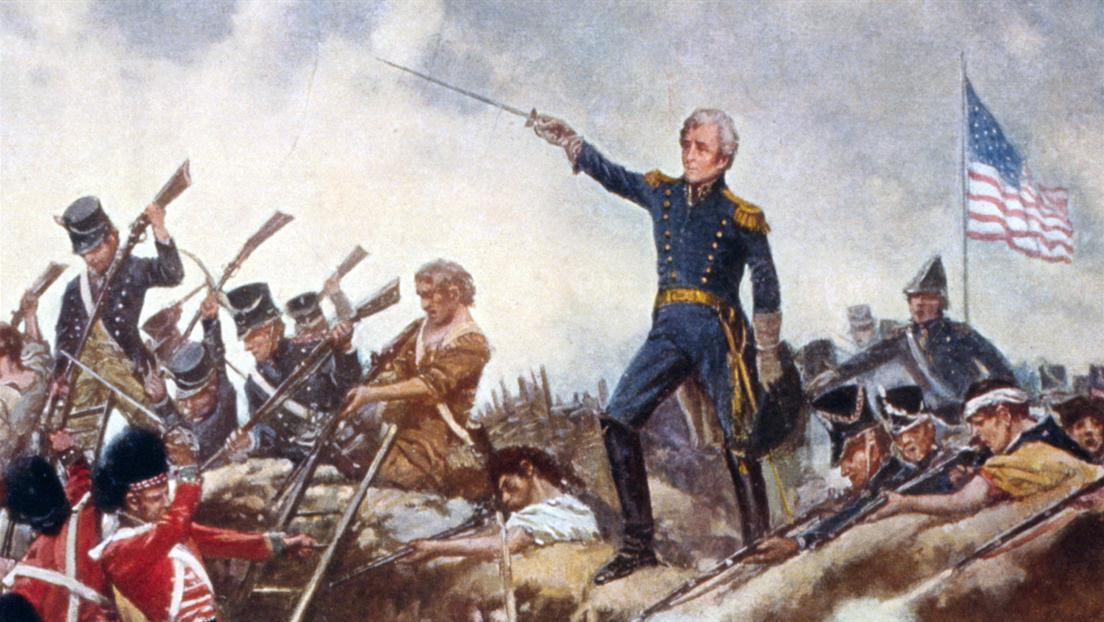 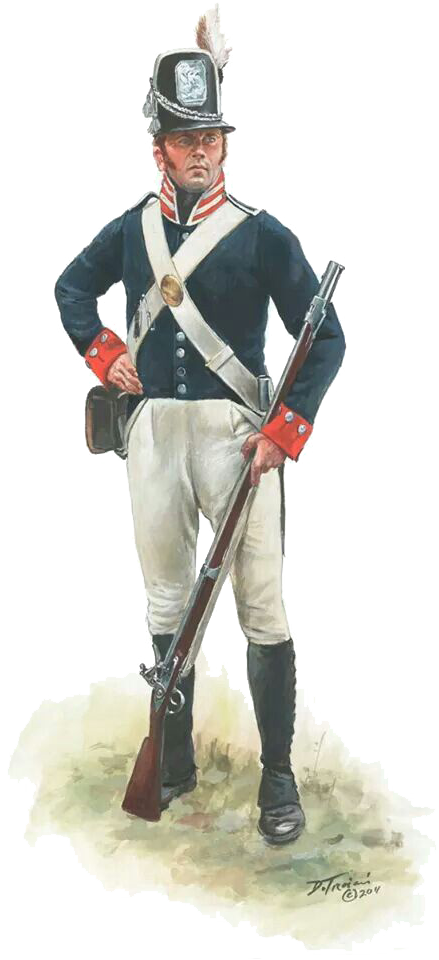 La guerre de 1812
Les Américains tentent d’envahir le Canada pour une 2e fois
(la 1e étant en 1775 au début de la Rév. américaine).
La guerre de 1812
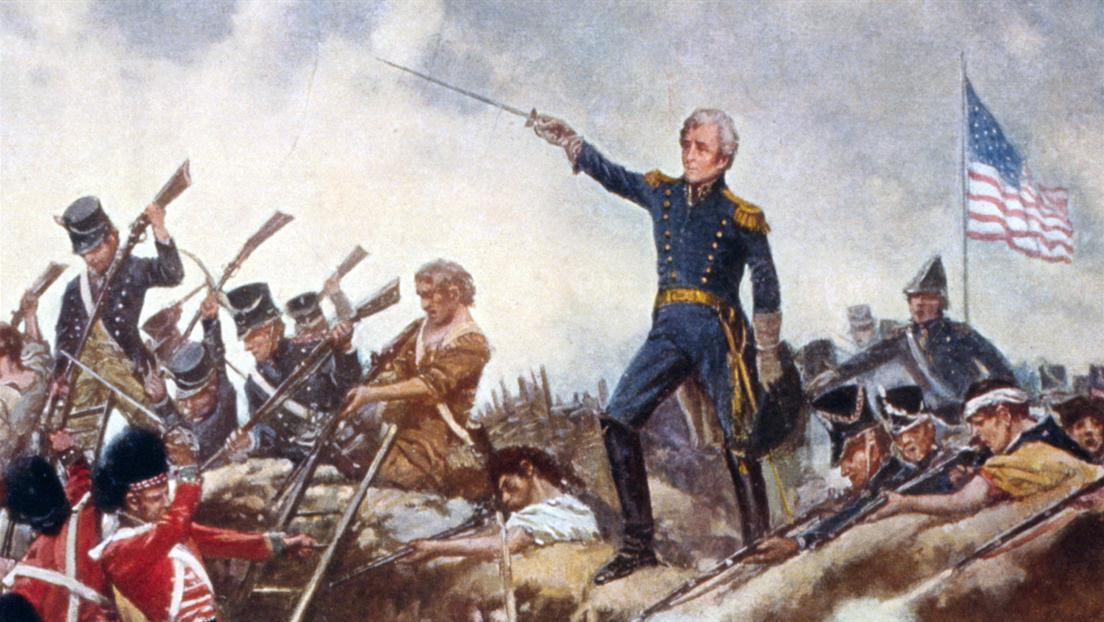 La guerre de 1812
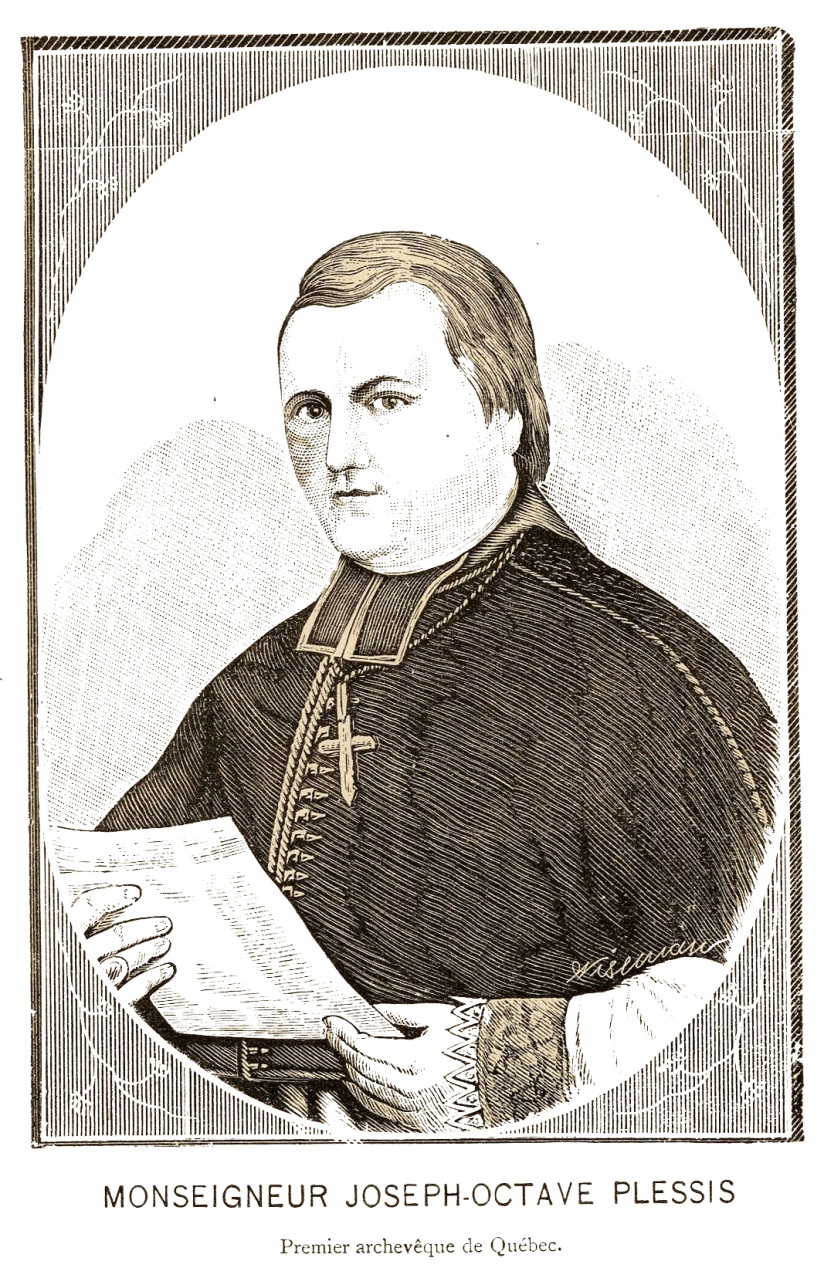 L’évêque canadien encourage les Canadiens à demeurer fidèles à la G-B.
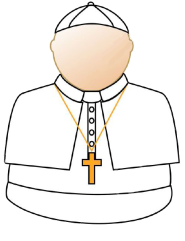 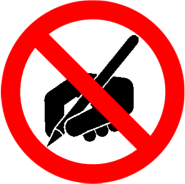 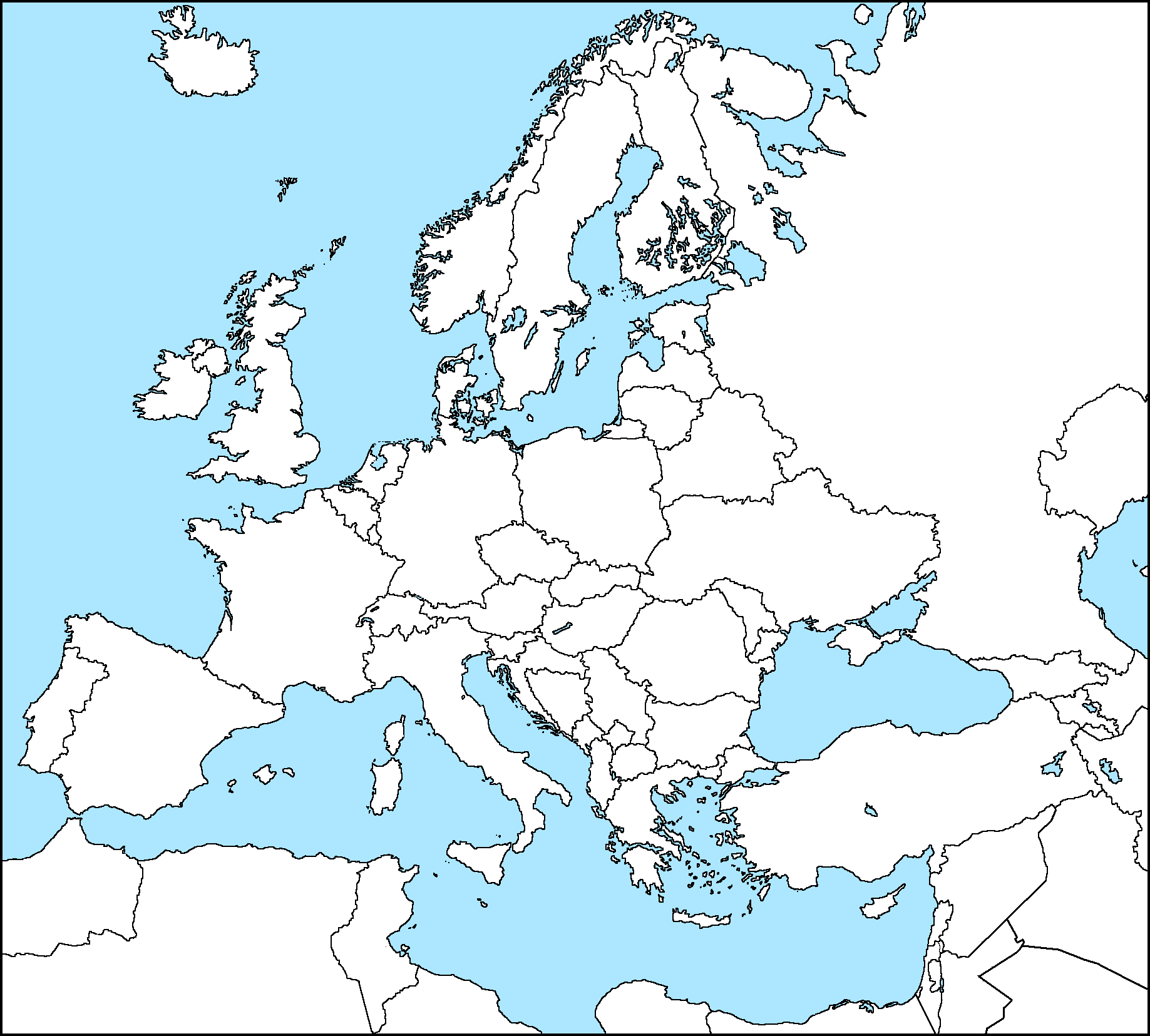 Le pape
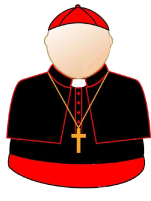 Les cardinaux
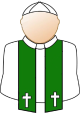 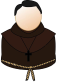 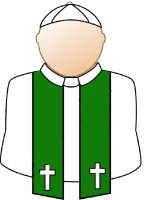 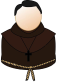 Les évêques
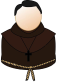 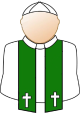 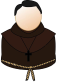 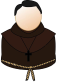 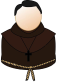 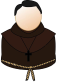 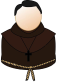 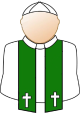 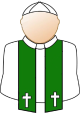 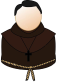 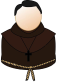 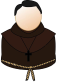 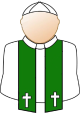 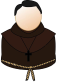 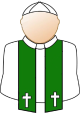 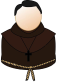 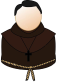 Les prêtres et moines
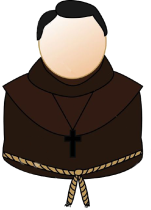 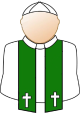 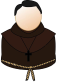 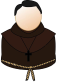 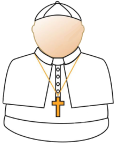 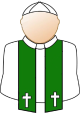 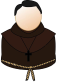 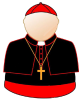 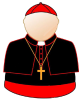 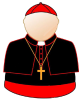 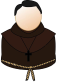 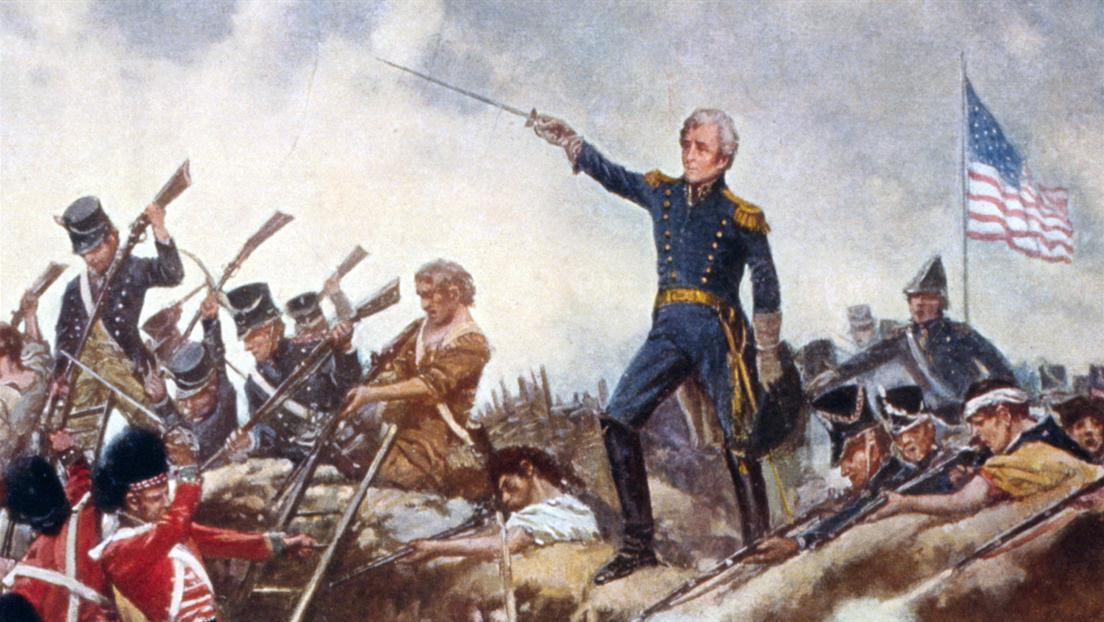 La guerre de 1812
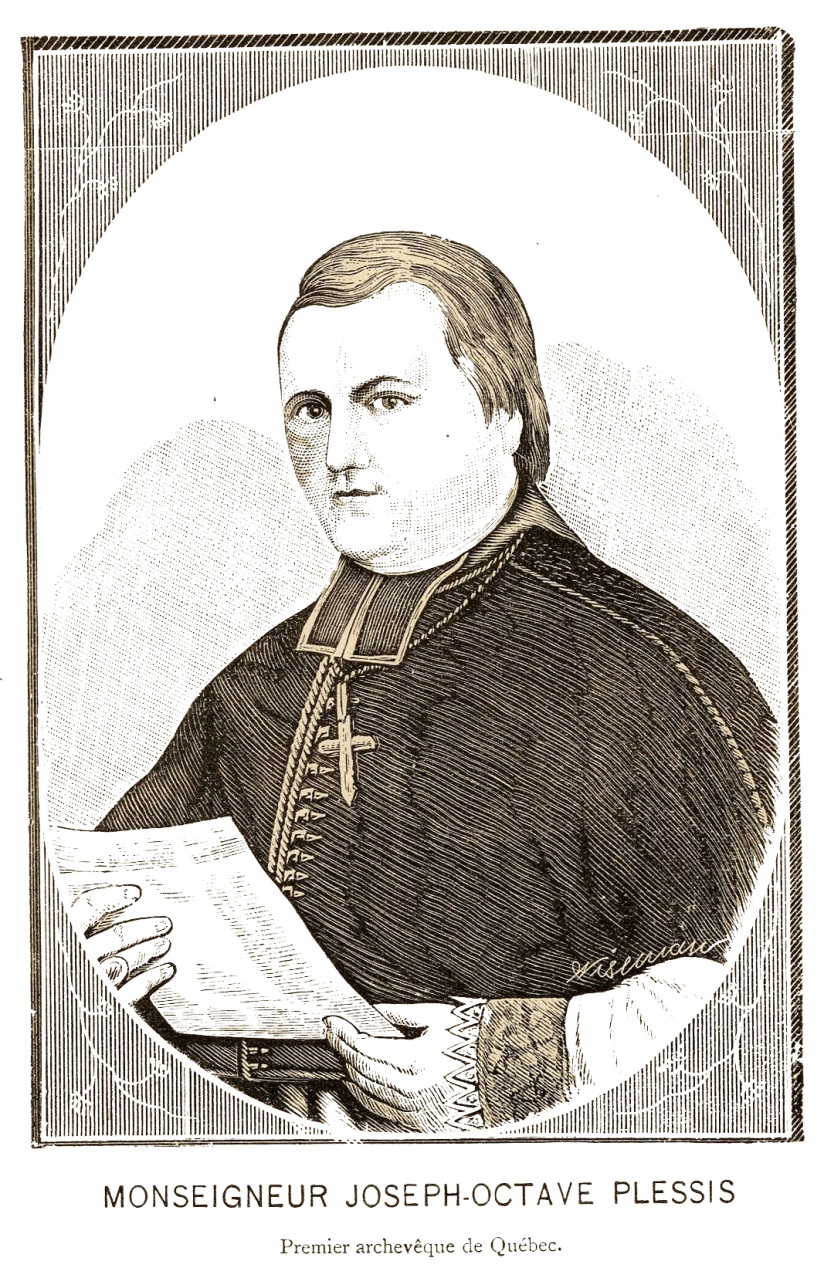 L’évêque canadien encourage les Canadiens à demeurer fidèle à la G-B.
tout comme durant la Rév. américaine.
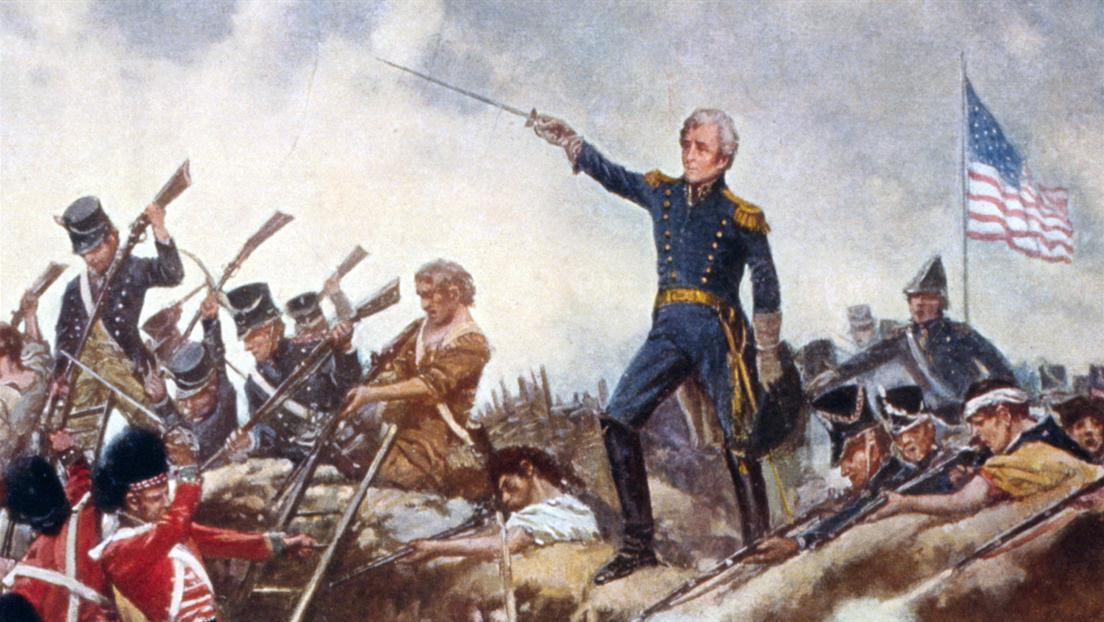 La guerre de 1812
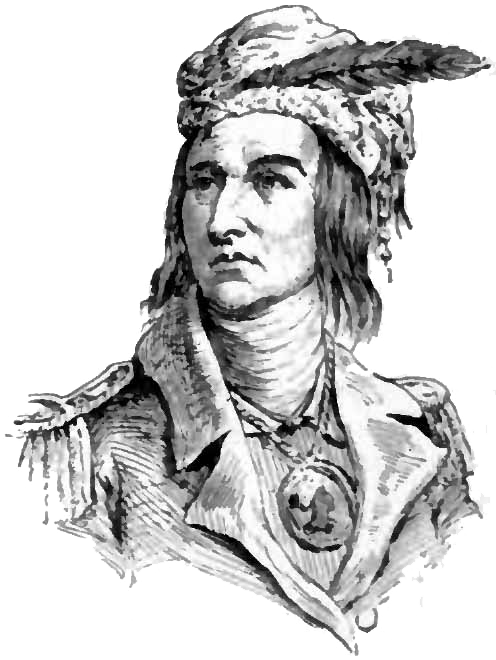 Les Amérindiens, en grande partie, appuient aussi les Brits.
(ex: le chef Tecumseh).
Selon eux, les Américains prennent beaucoup trop d’expansion.
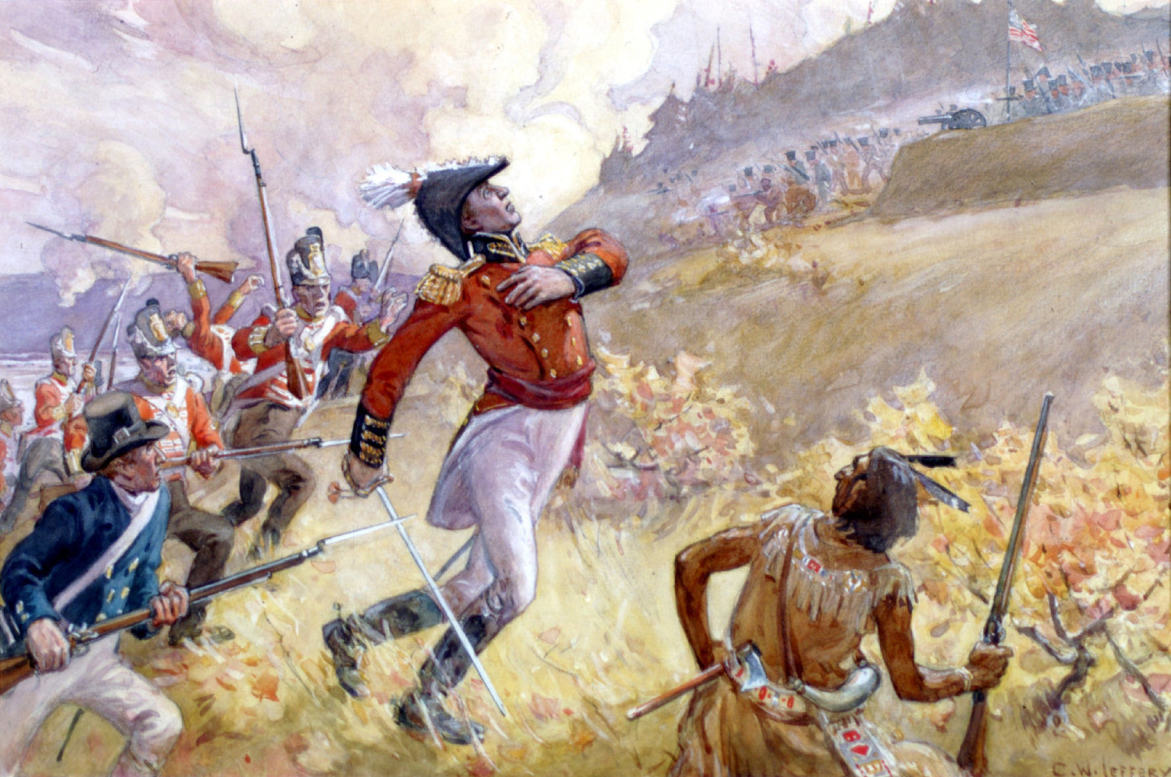 La mort du général Brock. Visible sont des milices canadiennes et des Autochtones.
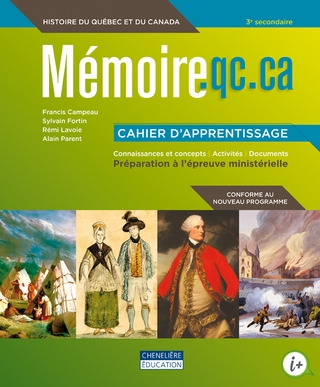 Questions importantes
---
monseigneur (nm), tentative (nf)
Devoirs: mêmes pages que dernière fois:
			p.228 sauf #4
	     		p.232-233 #1, 2a et d, 3